Clerihew
Always about a person (living or dead), has four lines, is usually humorous, and follows this pattern:
Line 1 contains the name of the person in the poem
Lines 1 and 2 rhyme
Lines 3 and 4 rhyme.
Acrostic
Usually unrhymed, and when the poem is complete, the first letters of the lines, when read vertically, spell out a word, phrase, or sentence related to the poem’s subject . 
It’s an acronym.
Diamond
Gets its name from its unusual diamond shape. 
Line 1: Subject
Line 2: Two words that describe subject
Line 3: 3 Action words associated with subject
Line 4: Name 4 things associated with subject
Line 5: 5 action words opposite the subject
Line 6: Two words describe opposite subject
Line 7: Opposite word of subject
Limerick
A 5-line witty poem. Follows an AABBA rhyme scheme. 
Also has a syllable count 
Line 1: 7-10 syllables
Line 2: 7-10 syllables
Line 3: 5-7 syllables
Line 4: 5-7 syllables
Line 5: 7-10 syllables
Cinquain
A cinquain is a 5-line poem. The first and last lines of the poem mean the same thing or are synonyms of each other. 
Line 1: One word subject
Line 2: 2 words to describe subject 
Line  3: 3 actions done by the subject
Line 4: Short phrase showing how you feel about subject
Line 5: Another word or a synonym of  a word you used in line 1
Free Verse
Written with no set form. It does not have a specific rhyme, pattern, or set of rules.
Poetic Devices
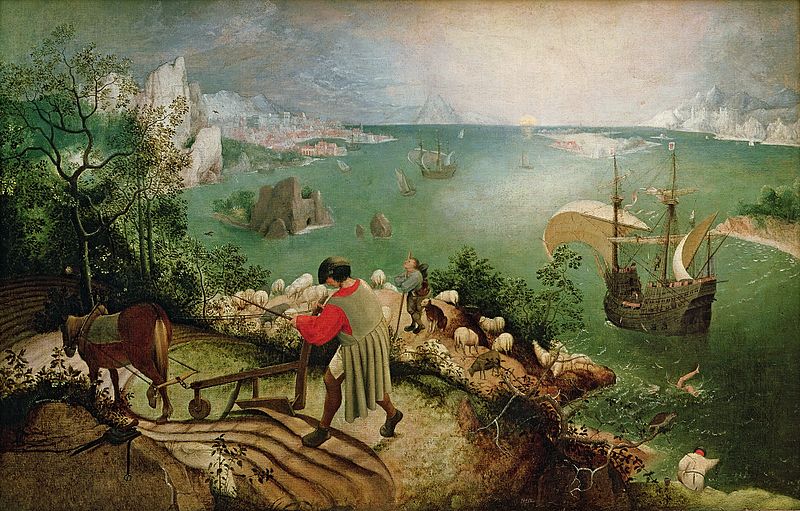 [Speaker Notes: Landscape with the Fall of Icarus 1560s (Netherlands) 
pointing out the ignorance of people to fellow men's suffering
The painting may, as W. H. Auden's poem suggests, depict humankind's indifference to suffering by highlighting the ordinary events which continue to occur, despite the unobserved death of Icarus.
Just like art, poetry can be interpreted in a number of ways depending on the readers background.]
Did you know that the music you listen to contains poetic elements?
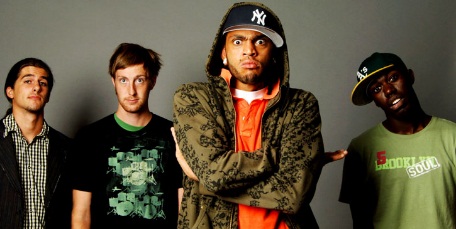 “My hearts a stereo / It beats for you so listen close / Hear my thoughts in every note” Gym Class Heroes (metaphor)
“Now I’m feeling so fly like a G6” Far East Movement (Simile)
“Dead in the middle of little Italy, little did we know that we riddled two middle men who didn’t do diddily.” Big Pun (Assonance)
“the deep and dying breath of this love” John Mayer (Personification)
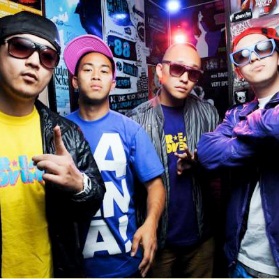 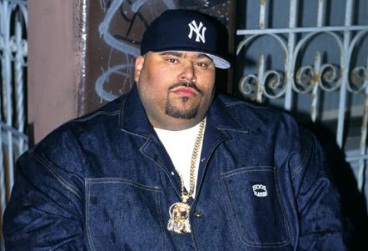 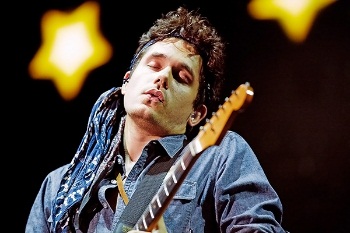 [Speaker Notes: Metaphor: a figure of speech in which a term or phrase is applied to something to which it is not literally applicable in order to suggest a resemblance
Simile: a figure of speech in which two unlike things are explicitly compared, as in “she is like a rose.”.]
Sound Devices: Alliteration
Alliteration: Repeating the beginning sound
The repetition of the same sounds or of the same kinds of sounds at the beginning of words or in stressed syllables
Emphasizes the words being spoken or add to the mood or emotion of the scene. 
Sets the tone and creates a rhythm or cadence in the that draws in readers.
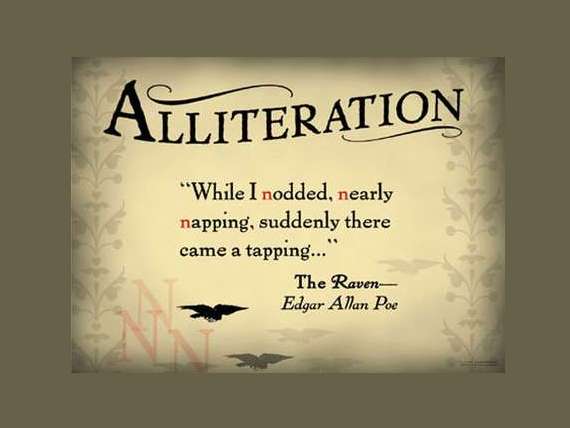 [Speaker Notes: The appeareance of repeated signifies that these words are important, or that a important message is being conveyed.]
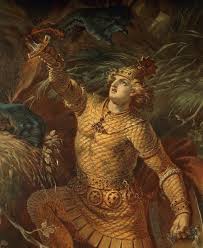 Examples of Alliteration
“I hear lake water lapping with low sounds by the shore” W.B. Yeats
“Over all this sad scene there was the odor of death and decay” Beowulf
“From forth the fatal loins of these two foes; A pair of star-cross’d lovers take their life.” William Shakespeare
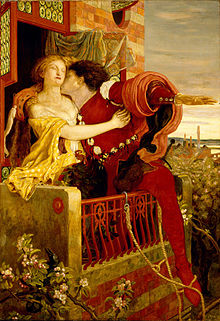 [Speaker Notes: William Butler Yeats was an Irish poet and one of the foremost figures of 20th century literature.]
Poetic Devices: Allusion
Allusion: A brief reference to a real or fictional person, event, place, or work of art.
 Literary device that stimulates ideas, associations, and extra information in the reader's mind with only a word or two.
[Speaker Notes: “Big Brother” is now shorthand for referring to mass surveillance and abuse of government power.
the use of allusions enables writers or poets to simplify complex ideas and emotions. The readers comprehend the complex ideas by comparing the emotions of the writer or poet to the references given by them. 

Allusion means 'reference'. It relies on the reader being able to understand the allusion and being familiar with all of the meaning hidden behind the words.Allusions are commonly made to the Bible, nursery rhymes, myths, famous fictional or historical characters or events, and Shakespeare. They can be used in prose and poetry. 

We went shopping and Steve was a real Scrooge. 
Chocolate is her Achilles heel]
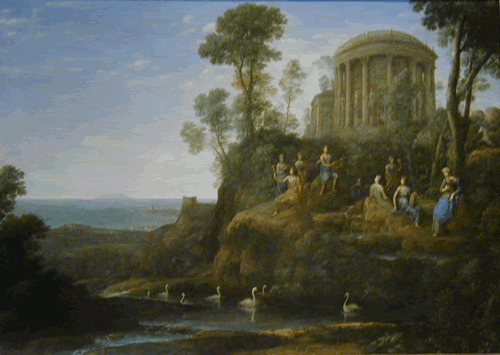 Examples of Allusion
In breaking [oaths] he is stronger than Hercules" (Shakespeare All's Well That Ends Well, 4.3.109). 
A little learning is a dangerous thing; Drink deep, or taste not the Pierian spring (Alexander Pope “An Essay on Criticism”)
So Eden sank to grief, So dawn goes down to day. Nothing gold can stay (Robert Frost “Nothing Gold Can Stay”)
[Speaker Notes: Allusions and poetry seem to go hand in hand – each one makes the other stronger. An allusion is a word or phrase designed to call something to mind without mentioning it explicitly.
In Greek mythology, the Pierian Spring of Macedonia was sacred to the Muses. As the metaphorical source of knowledge of art and science
Muses: (in Greek and Roman mythology) each of nine goddesses, the daughters of Zeus and Mnemosyne, who preside over the arts and sciences.]
Sound Devices: Assonance
Assonance: Repeating the vowel sound
The use of words that have the same or very similar vowel sounds near one another
A rhyme that depends on the vowel sounds
Repetition of vowel sounds to set the mood or add to the meaning of the word
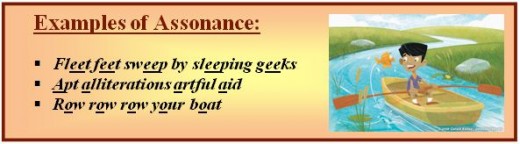 Examples of Assonance
“Sometime too hot the eye of heaven shines.” Shakespeare, Sonnet 18 (long i sound)
“With witchcraft of his wit, with traitorous gifts, -- O wicked wit and gifts.” Shakespeare, Hamlet (repetition of short i)
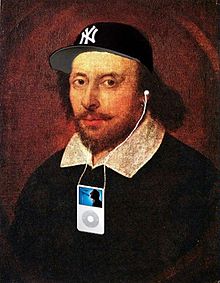 [Speaker Notes: Assonance is effective for poems that are written for “readings” or to be performed since performance type poetry needs to be written with an ear for its verbal form.]
Sound Devices: Consonance
Consonance: Repeating the consonant sound.
Used to create rhyming effects
For example 
Stroke and luck
Litter and batter
Slither and lather
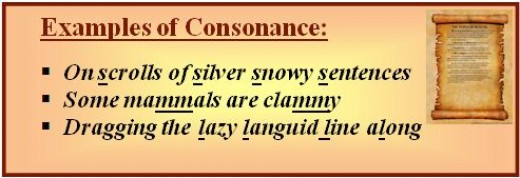 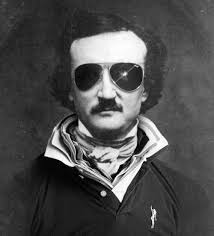 Examples of Consonance
“And the silken sad uncertain rustling of each purple curtain” Edgar Allan Poe, “The Raven”
“Rap rejects my tape deck, ejects projectile / Whether Jew or gentile I rank top percentile” The Fugees, “Zealots”
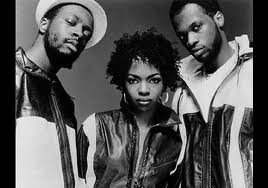 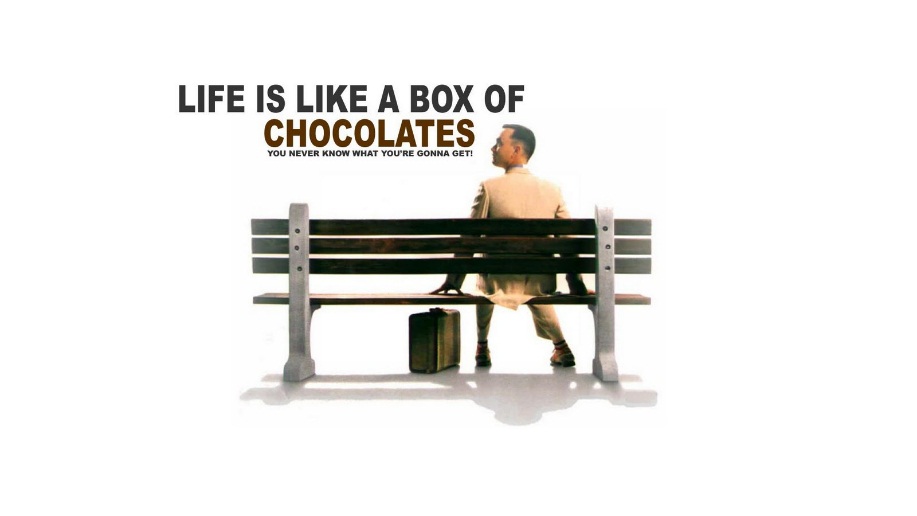 Poetic Devices: Simile
Simile: Comparison using “like” or “as”
Examples of Simile:
“Elderly American ladies leaning on their canes listed toward me like towers of Pisa.” Taken from the short story “Lolita” by Vladimir Nabokov
“I wandered lonely as a cloud / that floats on high o’er vales and hills.” William Wordsworth, “I wandered Lonely as a Cloud
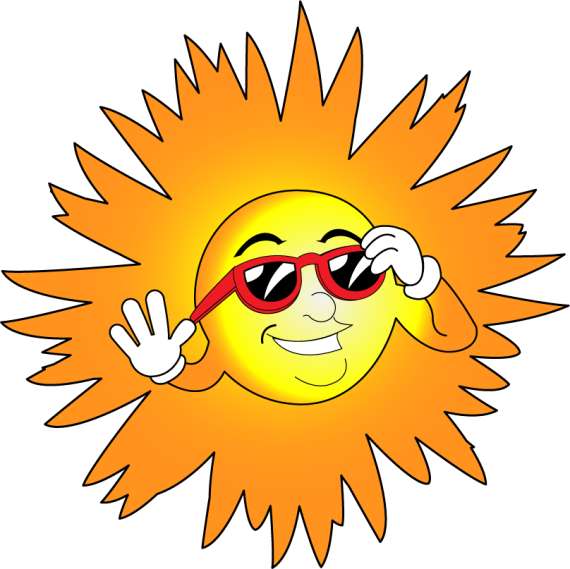 Poetic Devices: Personification
Personification: Giving human qualities to non-human things. 

Examples of Personification: 
“Ten thousand (daffodils) saw I at a glance, / Tossing their heads in sprightly dance. / The waves beside them danced; but they / Out-did the sparkling waves in glee” William Wordsworth, “I wandered Lonely as a Cloud
"Time grabs you by the wrist, directs you where to go” Green Day, “Good Riddance”
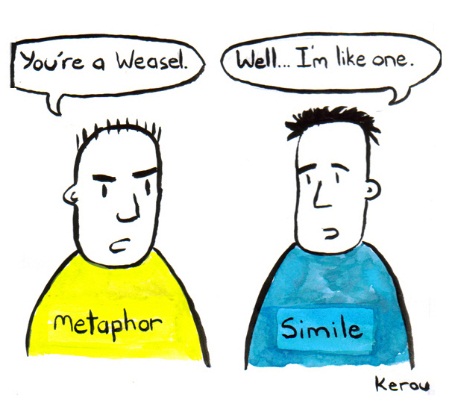 Poetic Devices: Metaphor
Metaphor: Comparison without like or as used to show or suggest similarities. 
Metaphor give effect to otherwise bland statements
He was sad. = He wallowed in a sea of grief. 
“All the world's a stage,And all the men and women merely players;They have their exits and their entrances;”—William Shakespeare, As You Like It
Poetic Devices: Stanza
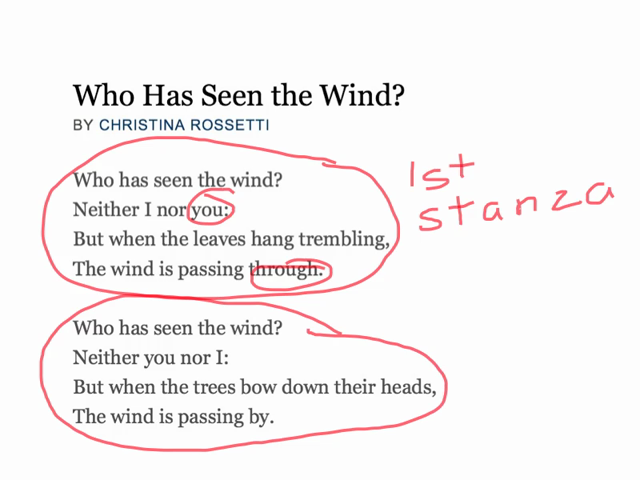 Stanza: A unified group of lines in poetry. 
This is often marked by spacing between sections of the poem.
[Speaker Notes: an arrangement of a certain number of lines, usually four or more, sometimes having a fixed length, meter, or rhyme scheme, forming a division of a poem.]
What is a rhyme scheme?
Rhyme scheme is the repetition of rhyming sounds at the end of lines of poetry.
GATHER ye rosebuds while ye may,Old Time is still a-flying:And this same flower that smiles to-dayTo-morrow will be dying.
[Speaker Notes: We are going to begin with an introduction to rhyme schemes which is the most important tool in a poets toolbox. 

Why do poet’s use rhyme? – It sounds good, pleasing to the ear / it adds a musical element to the poem and creates a feeling of  rightness, of pieces fitting together. 

It makes the poem easier to memorize / It can deepen the meaning by drawing attention to them and connecting them in the readers mind. 

Here’s an example from Robert Herrick ABAB]
Couplet
two lines of verse, usually in the same meter and joined by rhyme, that form a unit.
Nature's first green is goldHer hardest hue to hold.Her early leaf's a flower;But only so an hour.Then leaf subsides to leaf.So Eden sank to grief,So dawn goes down to day.Nothing gold can stay.
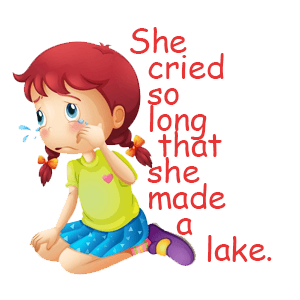 Poetic Devices: Hyperbole
Hyperbole: an unreal exaggeration to emphasize the real situation or add humor

Examples:
“I’ll love you, dear, I’ll love you/ Till China and Africa meet,/ And the river jumps over the mountain / And the salmon sing in the street.” W.H. Auden “As I Walked Out One Evening”
[Speaker Notes: the use of over-exaggeration for the purpose of creating emphasis or being humorous, but it is not intended to be taken literally.]
Poetic Devices: Imagery
Imagery: the elements in a poem appeal to the senses.
Visual, sound, smell, taste, touch, internal sensation (hunger, thirst, fear, fatigue), kinesthetic
[Speaker Notes: to use figurative language to represent objects, actions and ideas in such a way that it appeals to our physical senses]
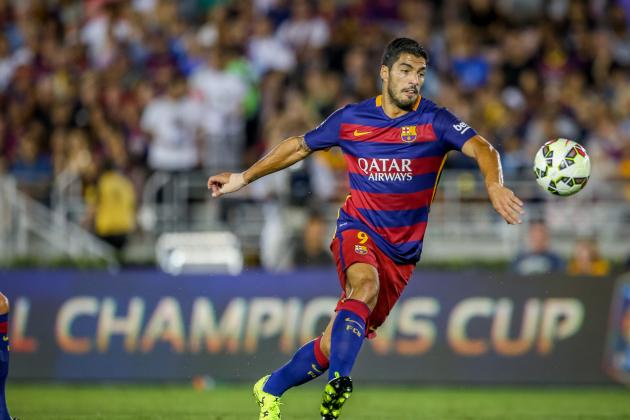 Imagery Example
The Way I Play Soccer
Sweat streams down my face,And my skin turns red under the watchful eye of the sun.The sound of cleats pounding the earth is deafening As my enemies charge down the field towards me.I can sense the shooter is going to miss;All at once, the ball collides into my chest.Screams of victory roar across the field.The grass stained, game ball restsRests lovingly between my two hands.
Natasha Niemi
“Nothing Gold Can Stay”by Robert Frost
Nature’s first green is gold, Her hardest hue to hold.     Her early leaf’s a flower;      But only so an hour.           Then leaf subsides to leaf.    So Eden sank to grief,            So dawn goes down today. Nothing gold can stay